Наші діти…
“Відкриємо серця
Для щирості й любові.
Хай доброти струна
У них бринить.
І справедливе Боже слово
Завжди в віках нехай звучить”
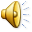 “ Що ви хотіли б, щоб для Вас зробив БОГ?”
“…Коли мені було 2 роки  моя мама почала мені розповідати про Бога і його наміри щодо Землі. Мати розказувала, що Бог зробить рай на землі і що люди, які не чують – зможуть почути, сліпі – зможуть побачити, люди, які прикуті до інвалідного візка – зможуть скакати і бігати немов олені. Від тоді я почав просити Бога, щоб він швидше зробив Рай на Землі. Але не всі люди туди попадуть, потраплять лише ті, хто вірно служить нашому Творцю...” 
“О, якби ти послухав мене, то ТВІЙ спокій би був, як та річка, яка тече!”
“... Хочу, щоб Бог дав мудрості, любові, щоб неприємності мене оминали і було все добре… мир, спокій, красу. Щоб мама була щаслива, мала все те, про що мріє. Щоб стала добрішою, не злилася. Щоб моя бабуся також була щасливою і вічно молодою.
	Я найбільше за все прошу Бога, щоб я зустрілася з татом, бо я його люблю. Дякую Богу за те, що він подарував мені життя. 
Дай, Боже, щоб мої мрії здійснилися!”
“…. Я задумалася над цим запитанням. Для мене воно стало трішки дивним. Тому що, на мою думку, усе, що він вважав за необхідне – він мені уже дав. Але деяких рис мені б не завадило, я б хотіла стати напевно більш добрішою, тому що мені деколи здається, що я дратуючись, стаю злою. Я намагаюсь стримувати цю злість, але інколи це не вдається. 
	Я б хотіла, щоб сім’я та родина були щасливими, тобто щоб здійснилися їх мрії. Тому що, мрія -  це для кожної людини її потаємний свят…”
“... Я почав писати: - щастя, везіння… Щоб на мене мама не кричала за те, що я багато сиджу за комп’ютером, щоб на мене ще бабуся не сварилася із-за того, що я погано вчуся і не роблю уроки наперед, що їх деколи не слухаю…Щоб я став чарівником і виконував бажання…. 	Здоров’я…”
“… Одного разу я їхала в маршрутці і побачила, як хлопчик не шанував своїх батьків, змушував  маму робити всі його справи. Мені стало дуже важко, як так можна ставитися до своєї мами?! Я не хочу стати такою, як він. Я люблю свою сім’ю і не хочу примушувати робити когось, щось за мене… Але це не я все кажу, а мій внутрішній світ, тому що я не така, як здаюся насправді – в школі я одна, а вдома – інша. І там і там , мене не кожен може зрозуміти…”
“… Я б хотіла, щоб в моєму житті ніколи не було сварок з іншими людьми, не було невдач. Мої батьки часто сваряться через якісь дрібниці… Я не хочу, щоб так було… А ще я хочу, щоб я і вся моя сім’я поїхали жити в іншу країну, наприклад Польщу, Америку, Францію.  Бабуся мене не розуміє, хочу, щоб вона стала сучаснішою і завжди мене розуміла. Ще я хочу, щоб моя мама ніколи через мене не  засмучувалася, бо я часто їй завдаю душевного болю. 
	А саме головне це те, що я б хотіла перетворитися на хом’ячка чи кошеня, щоб про мене піклувалися,  любили…
	В моральному сенсі,  я б хотіла трьохповерховий будинок, дві собачки, гарного, розумного чоловіка, у майбутньому – троє дітей і щоб моя мама довго жила. 
Буду намагатися виконувати всі Божі заповіді!”
“…Перш за все, я би хотів, щоб моя сім’я була здорова. І щоб ви також, Мар’яна Іванівна були здорові, бо здоров’я – це саме головне і не буде нічого. Потім я би хотів для всіх щастя…  
	В мене була така ситуація. Один хлопець був тихий, нічого не робив, в нього не було дівчат, друзів, нічого не вдавалося зробити. І йому здавалося, що він нікому не потрібен. Він не міг посприяти цьому ніяк. Але він взявся за розум, пішов до репетитора і він почав вчитися. З ним почали зустрічатися дівчата, подружився з друзями…”
“…Я б хотіла, щоб Бог перетворив мене на добру Фею, яка лікує, зцілює людей від різних хвороб. І ця фея завітала до мене до дому і зробила так, щоб моя сім’я була здорова і ніколи не хворіла. Хочу, щоб я мала багато солодощів. Щоб дідусь жив довго-довго… і мама, і тато…
	Хочу, щоб Мар’яна Іванівна від нас не йшла і щоб не засмучувалася через нас. 
	А ще в мене є така мрія, щоб попасти на такий острів, де не має проблем і зла, а є добро, щастя, позитив… весь в м’ягких іграшках , “м’який”…”
“…Я б хотіла, щоб Бог зробив для мене все, що я в Нього попрошу. Я можу все, але не можу вчитися, мені важко., я маю погані оцінки. Це моя мука! Деколи я не можу бути чемна, не хочу слухати своїх батьків, друзів, свою вчительку, вчителів.  Деколи кажуть, що я тихенька, але я не така, я зовсім інша, інколи показую, що я скромна. Як я не хочу, щоб моя мама завтра кричала на мене за всі оцінки, які я маю. Я знаю, що я маю перебороти свій страх.   Я хочу, щоб моя сім’я була завжди радісна,  а мій клас – дружнім, розумним… Я знаю, що я не така, як всі діти (розумні і добре вчаться).
	Я люблю свою сім’ю одну – це моя, а другу – мій рідний клас. І хочу побажати Мар”янці Іванініq, щоб вона добре провела батьківські збори і про мене не дуже багато казала, бо на мене буде сваритися мама. 	Боже, я Тебе напевно не прошу багато, тільки, щоб добре вчилася і було все добре!”
“… Мало хото задумується над цим питанням. Для початку нам потрібно було уявити безкрає поле… повіяв вітерець… Цікаво зазирнути в середину себе і сказати  одне слово. 
	Як на мене, я би хотіла, щоб Бог зробив так, щоб я і моя сім’я були щасливими, адже це найбільша радість для душі. Сім’я, що радісно посміхається – це ж так чудово! Адже у кожній сім’ї може виникнути суперечка. 
	Мати хорошу кар’єру. 
	Потрібно, щоб кожна людина подумала над цим питанням і пізнала себе!”
“…Я б хотів, щоб всі мої мрії здійснилися…. Щоб всі були здорові та щасливі.  Щоб була любов і жінка мене не зраджувала.
	Сам для себе я б хотів, щоб я був джином, здійснював бажання людей і, щоб в мене були крила і зябра, аби я відчув як радіють люди, щоб я відчув волю птахів і побачив підводну красу…”
“… У житті моєму дуже великі зміни. Але ці зміни не дуже сумні, бо розумію, що життя двостороннє.  Я б попросив любові, почуттів з такою людиною, яка мені не байдужа…. Оцій людині я б довірився … “
****
“… Щоб мені щастило в житті і радувався за  себе, що я не такий, як інші.  Треба порадіти за успіх тих, хто зайняв наприклад 2 місце, а ми перше. 
	Я б хотів, щоб Бог перетворив мене на людину, що бачить майбутнє і щоб я був не видимим. Бо можна всім помагати, наприклад, коли щось має трапитися погане, попередити, якщо вона правильно зробить, то нічого не станеться. І можна все робити наперед – тиждень, два, місяць. Бути не видимим – дуже добре, бо коли трапиться якийсь випадок, то мене не буде, я зникну і ніхто не буде бачити, що я зробив!”
“…Я хочу багатства і хочу плавати в грошах. Щоб моя мама була здорова, а моя подруга везучою, здоровою…”
*****
	“… Я б хотів: щоб в школі були скорочені уроки; фізкультура була довшою; в класі були всі дружні; з моїми батьками нічого поганого не сталося; більше везло в усьому і тоді буде краще; щоб всі на світі були веселішими; щоб я ніколи не засмучувався, не хворів, ніколи не задавали домашнього завдання та щось робили усно ”
“…Що означає ця фраза для людей? Для мене те, щоб я мав би хотіти щось серйозне і для всіх людей це має бути щось серйозне.  Боже зроби так: щоб моя сім’я завжди була разом і мене брали  з собою. Тобто, я хочу сказати, що я попросив би найважливішого, а це моя сім’я.  Щоб мама і тато не були такими лагідними, а більше заставляли вчитися. Але це б було не таке “знущальне заставляння”, а “любляче”, щоб я мав гарні оцінки і краще вчився, щоб моїм батькам не довелося оплачувати навчання. Щоб зміг поступити в університет без маминих і татових грошей. Щоб Бог мені допоміг так, щоб після 18 років я поїхав в  Америку і закінчив там університет, а працювати вернувся на Україну.  Під 40 років з родиною туди виїхати і продовжити там своє життя аж до пенсії. І я би ніколи не хотів наприкінці свого життя померти не в рідній країні.
	Це означає, що я хочу, щоб Бог допоміг мені вдало прожити своє життя. ..”
“… Деякі люди не вірять в Бога, а я вірю. Бог може виконати будь-яке прохання. Він добрий до нас. Це дуже глибоке питання…. Я ніколи не замислювалася над ним! 
	Я хочу, щоб весь світ був щасливим, особливо моя сім’я. Я її дуже люблю і хочу, щоб вона завжди була щаслива.  Я хочу жити в світі, де не має брехні. Уявіть собі будь-ласка, який би був світ… все було б прекрасно, людям було б легше жити, довіряти одне одному.
	 Я хочу, щоб люди довго жили на цьому світі і щоб їм хотілося жити, бо є такі люди, які закінчують його самогубством… Це дуже погано, бо деякі експерти кажуть, що вони попадають в підземний світ. 
	Я хочу багатства… не те, що ви подумали. А духовного багатства, бо є такі люди, які мають гроші, круту роботу, але вони погані. А є такі, що нічого не мають, але останнім поділяться.
	Я для себе нічого не прошу,  в мене поки – що все є.. А є такі люди, що їм це дуже потрібно…”